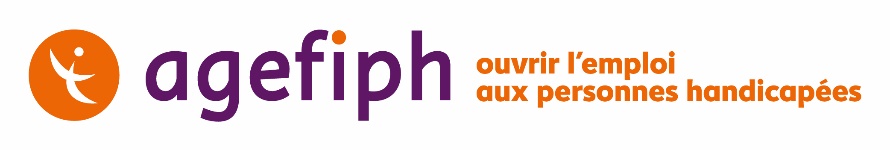 Prenant en compte les conséquences possibles de l’épidémie due au coronavirus, l’Agefiph Occitanie a pris la responsabilité de reporter le Forum Handy Alternance prévu à l’Espace Vanel – Arche Marengo à Toulouse, le 24 Mars prochain.
Nous vous donnons rendez-vous en amont de la Semaine Européenne Pour l’Emploi des Personnes Handicapées (SEEPH), le Mardi 10 novembre 2020, 
à l’Espace Vanel - Arche Marengo à Toulouse, de 13h30 à 17h.

Prenant en compte ce nouveau calendrier, nous vous proposerons une organisation améliorée et ajustée autour d’un Forum Handy Recrutement.